Eco Day July 2019
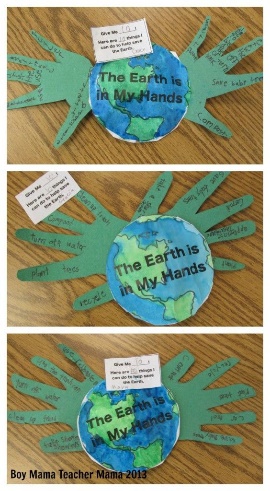 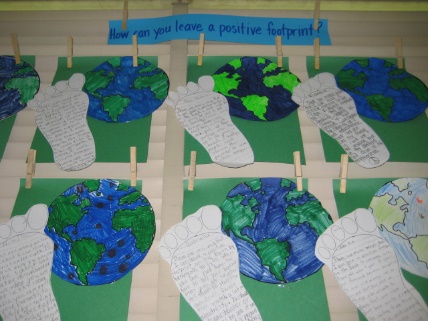 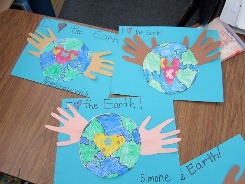 Station 1: Mrs Davies
 How can we make sure we leave a positive carbon footprint?
Making Eco Hands and footprints
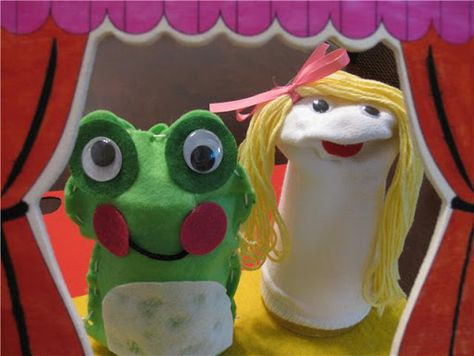 Station 2: Jo Munton
Making puppets out of  materials
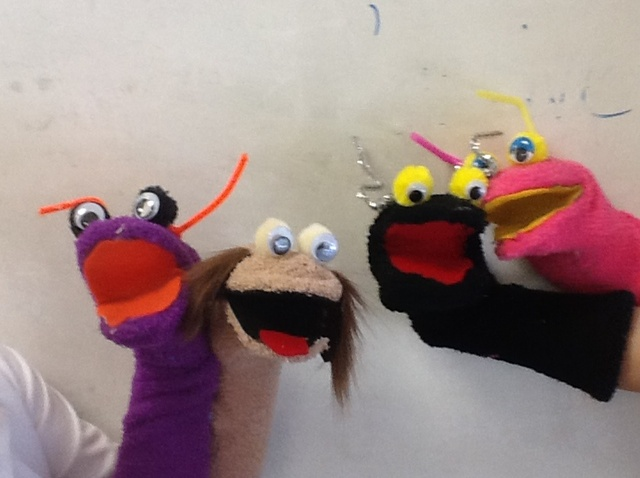 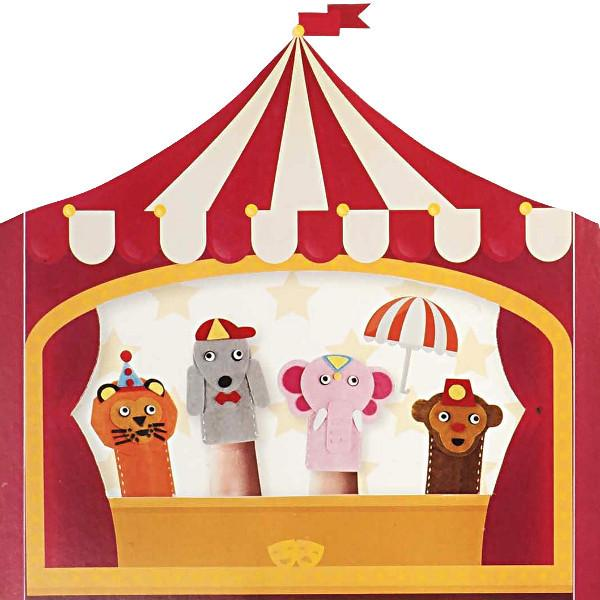 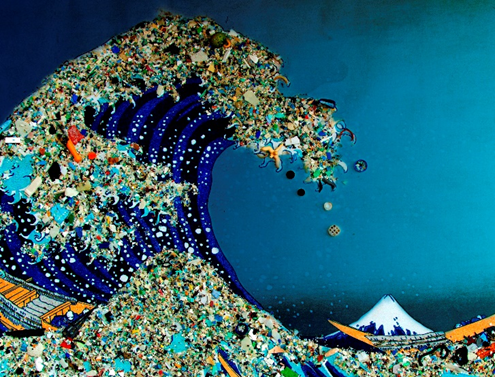 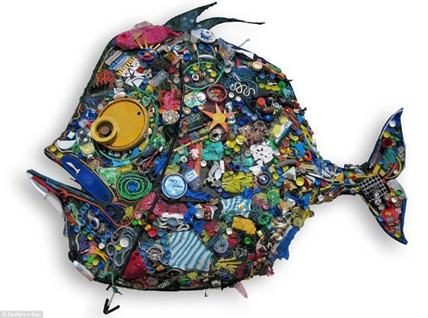 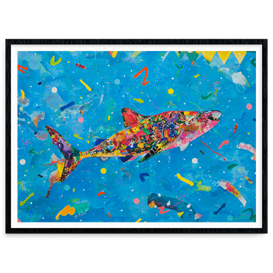 Station 3:  Miss Lloyd and Miss Buck
Plastic Ocean collage
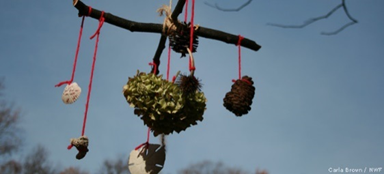 Station 4:  Mr A Davies and Mr R Davies
Making nature mobile and upcycling logs
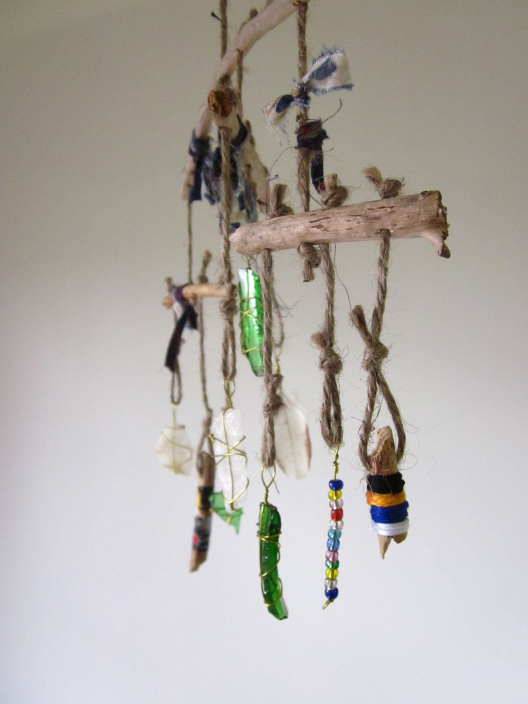 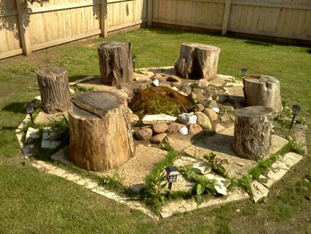 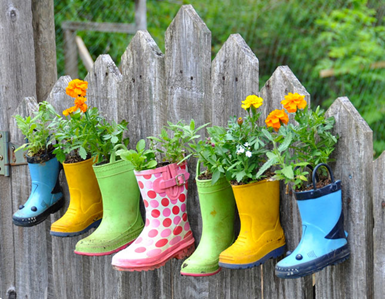 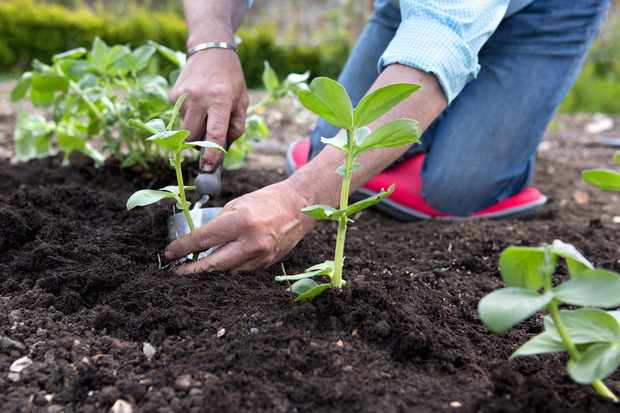 Station 5: Mrs Fox and Mrs Hutchinson
Welly Planters and 
Gardening
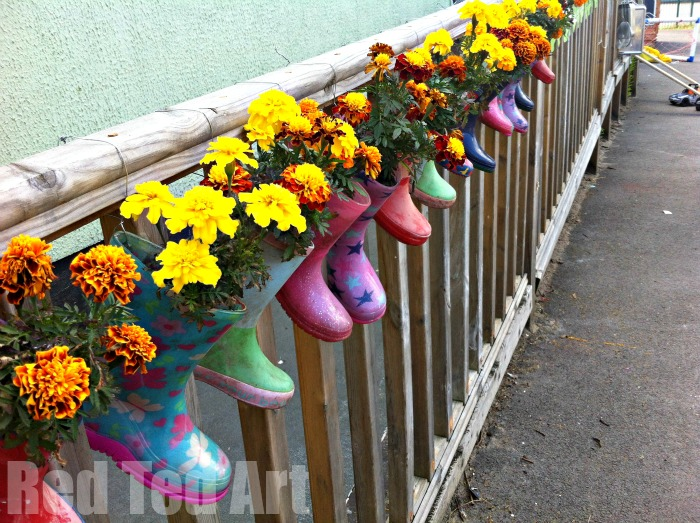 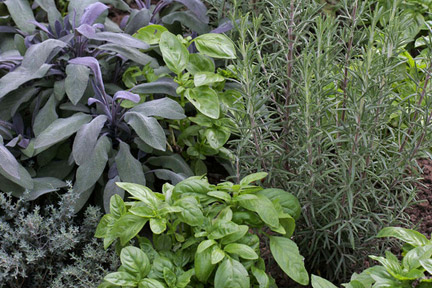 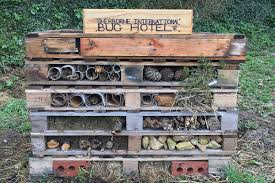 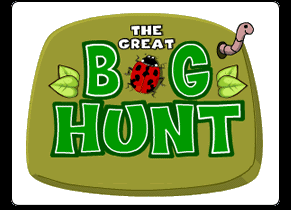 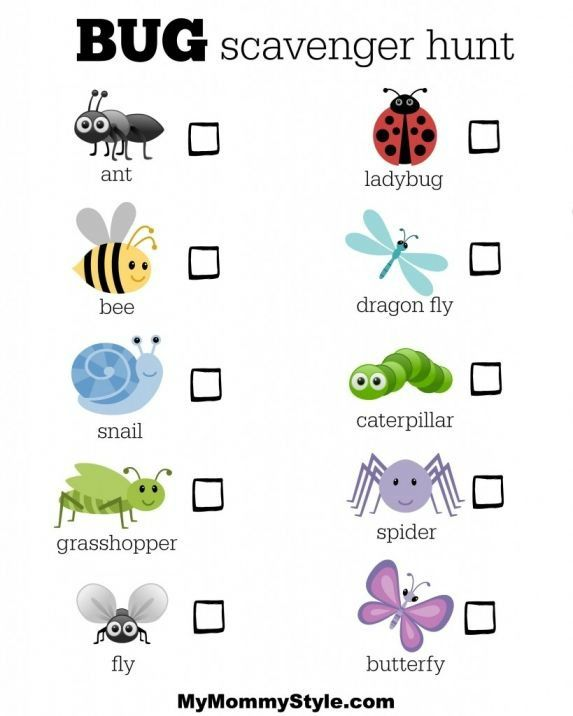 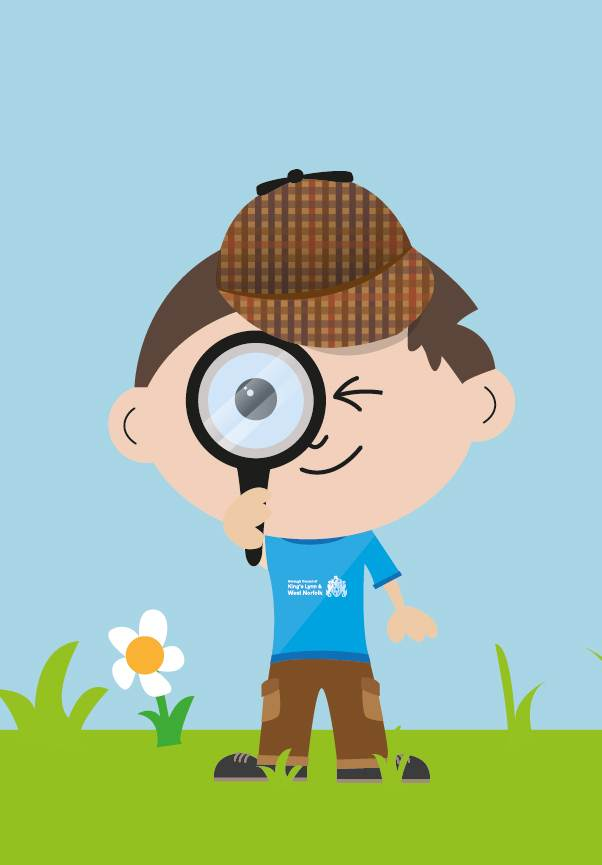 Station 6: Mrs Hughes
Bug Hunt
Wildlife Area 
Bug hotel
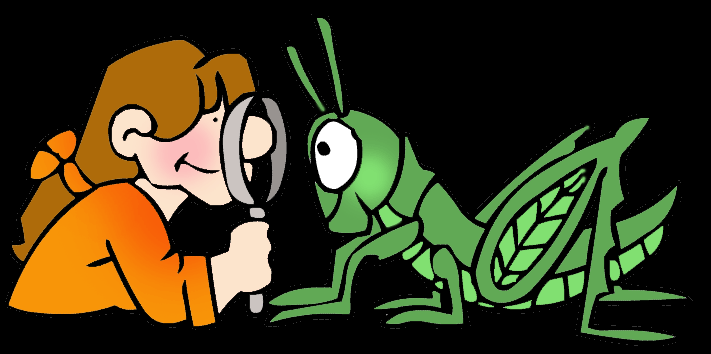 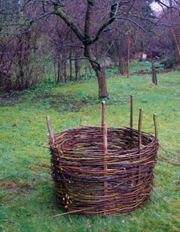 Station 7: Mrs Peters and Miss Matthias
Willow craft
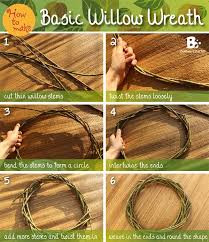 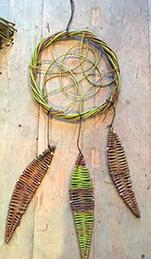 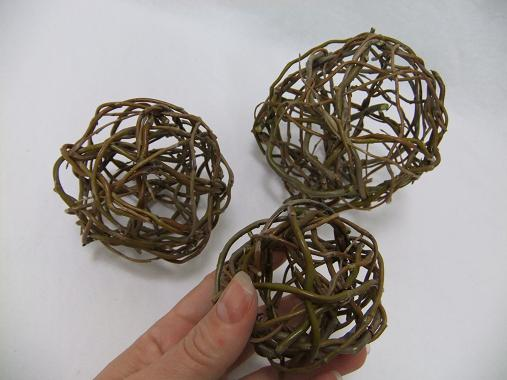